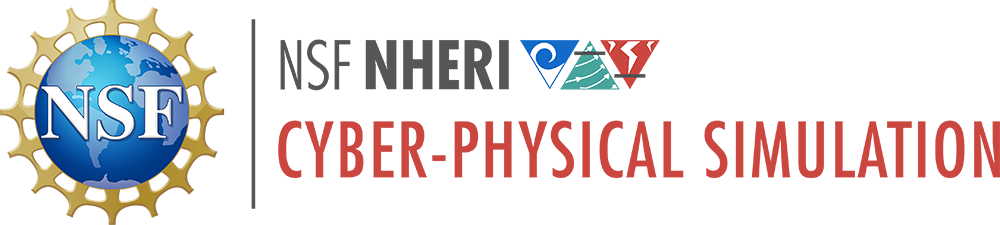 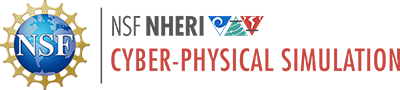 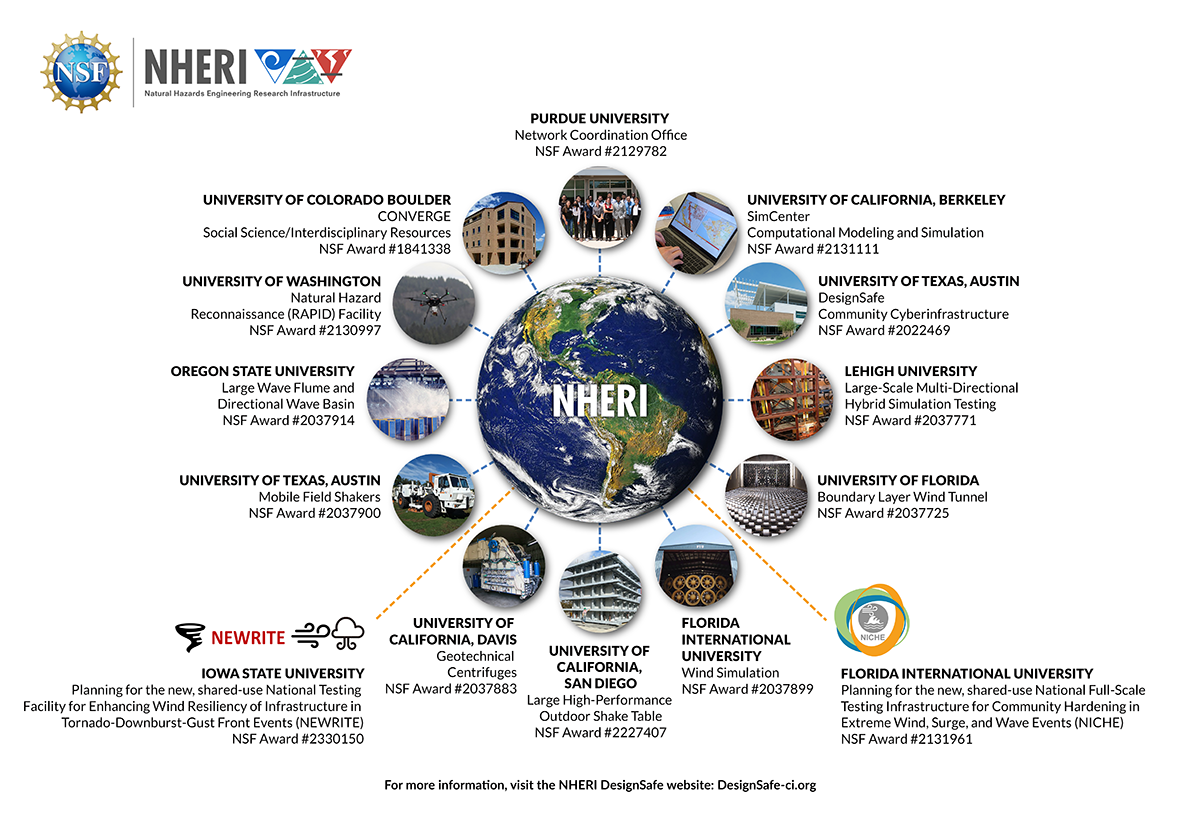 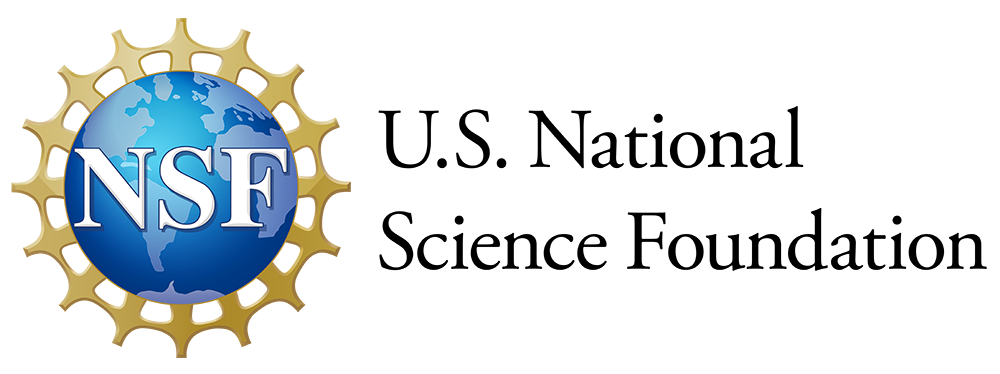 The U.S. National Science Foundation Natural Hazards Engineering Research Infrastructure network, NSF NHERI, is supported by multiple awards from the U.S. National Science Foundation. The NHERI Lehigh Experimental Facility is supported by CMMI #2037771. Any statements in this material are those of the presenter(s) and do not necessarily reflect the views of the National Science Foundation.